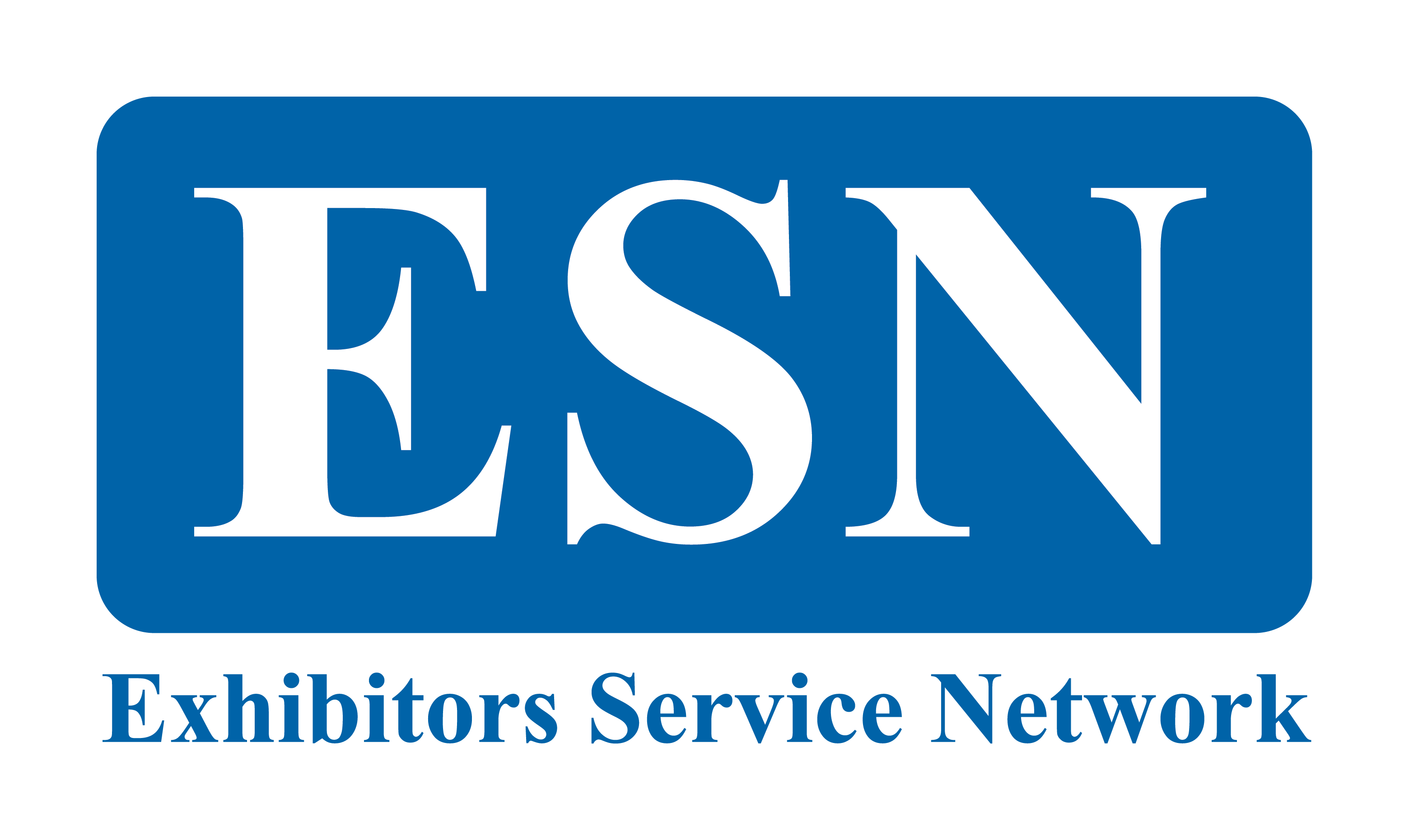 Presents:
Generating BetterTrade Show Leads
Yes – You can “Guarantee”                              Your Trade Show Results
Your presenter
For 27 years, Hiett  Ives has been a resource for companies searching for trade show success.   Mr. Ives is a successful leadership and implementation authority in:• B2B corporate marketing and trade show management• “Time Sensitive”, quick turn around project management implementation• Writing and editing, from critical C level communications to basic manuals and brochures.

Show Dynamics  clients are guaranteed qualified leads from their participation  in B2B trade shows in any industry vertical, domestic and/or international. 

Career successes include: 
Organizing the first ever National Clear Air Conference 
Managing participation in over 25 international oil industry shows in 12 countries on 5 continents
2
Today’s Agenda
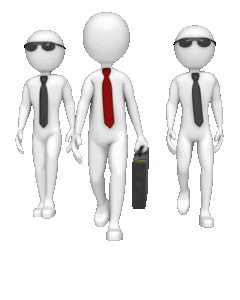 Four Action Steps To Take BEFORE Exhibiting

A Few “Little Known Facts” About Exhibiting

What To Do As An Attendee (versus Exhibitor)

A Summary of Opportunities Available To You
3
Benefits You Receive
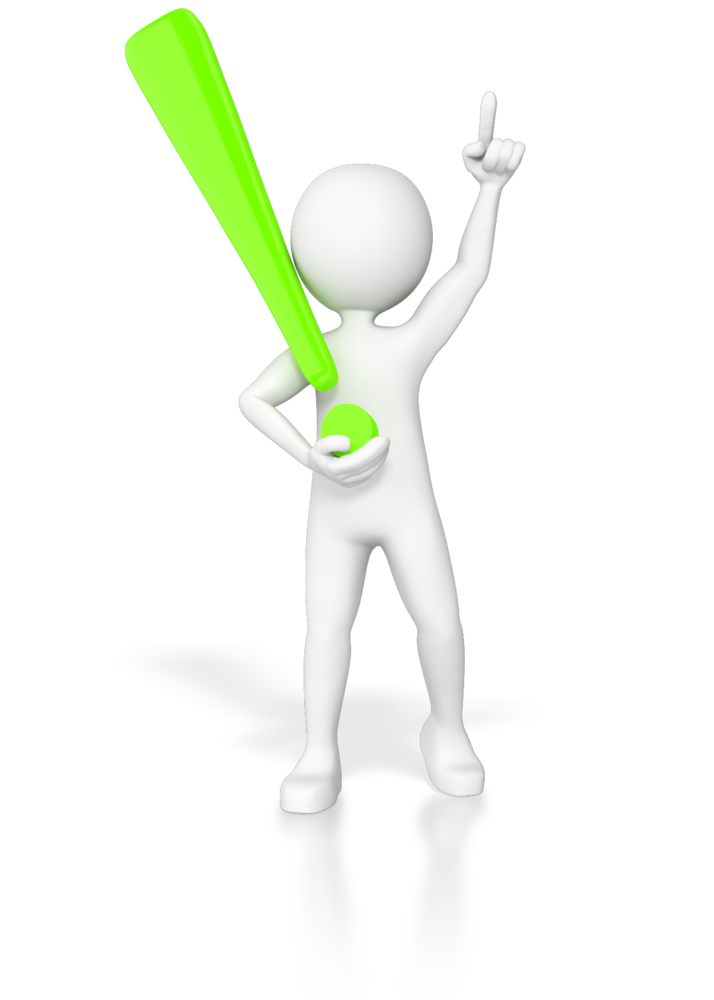 Tools to make your exhibit more inviting!
4
Let Us Begin
5
[Speaker Notes: Have you ever been an exhibitor at an attorney trade show?

Yes
No]
Your Four Action Steps
Tell Them What You Do before you tell them Who You Are
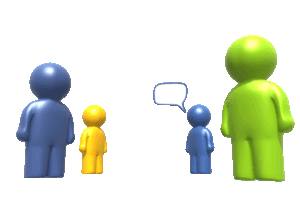 6
Your Four Action Steps
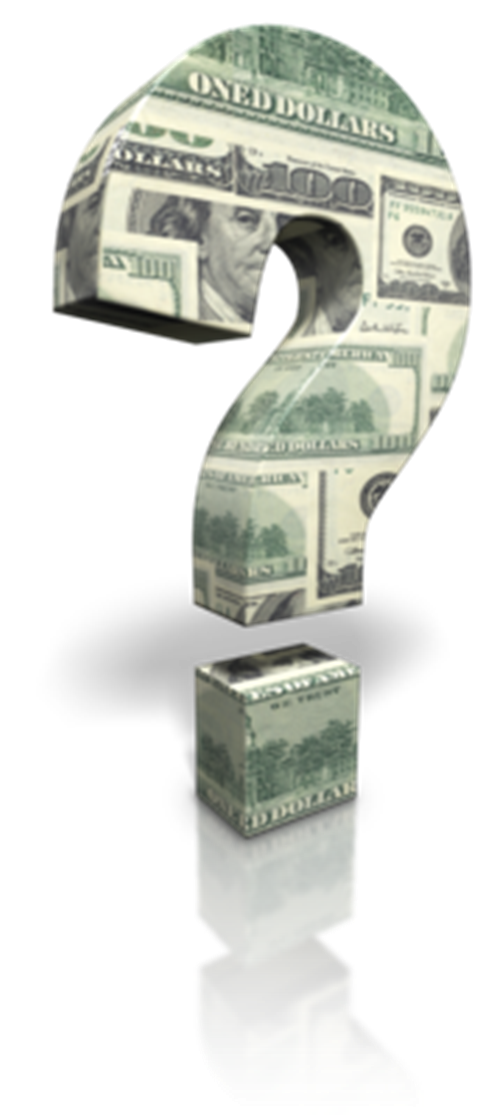 Tell Them What You Do before you tell them Who You Are

Ask EVERYONE the SAME Open Ended Question
7
Your Four Action Steps
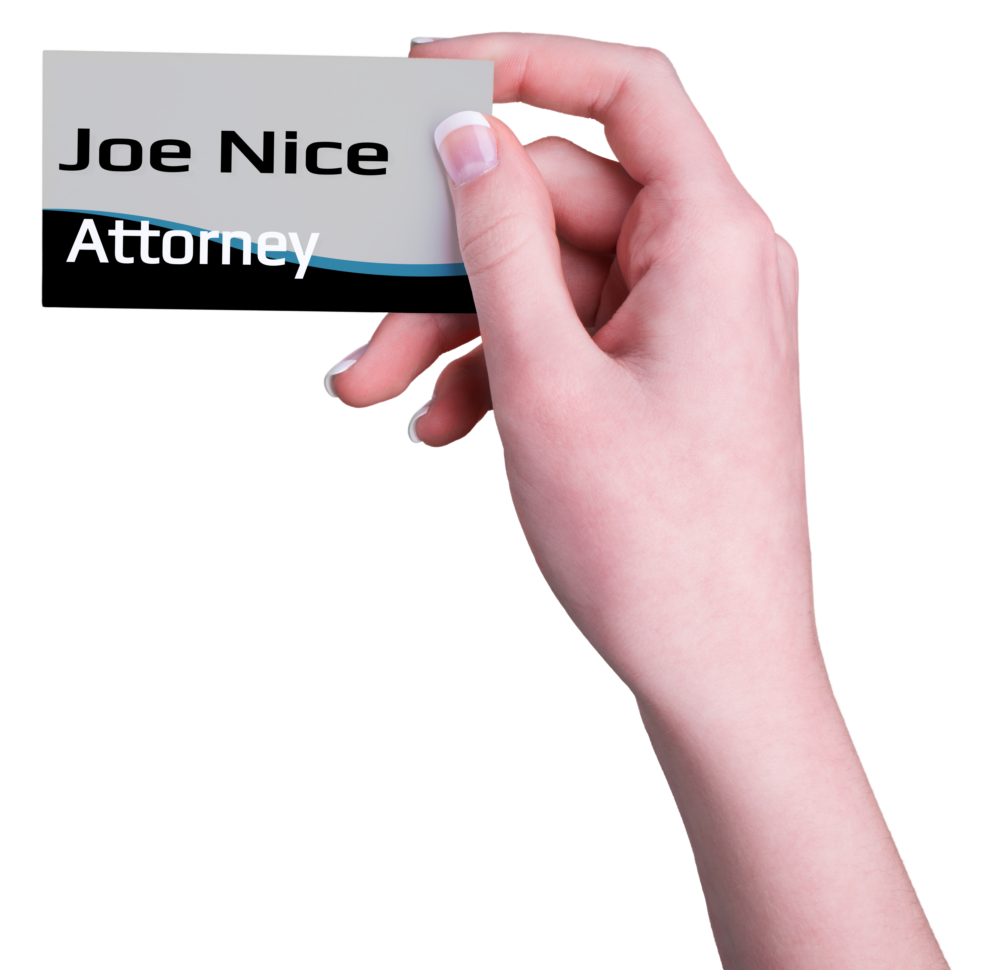 Tell Them What You Do before you tell them Who You Are

Ask EVERYONE the SAME Open Ended Question

Have a Leads Gathering/Leads Information System In Place
8
Your Four Action Steps
Tell Them What You Do before you tell them Who You Are

Ask EVERYONE the SAME Open Ended Question

Have a Leads Gathering/Leads Information System In Place

Have a Follow Up Program BEFORE You Go To The Show
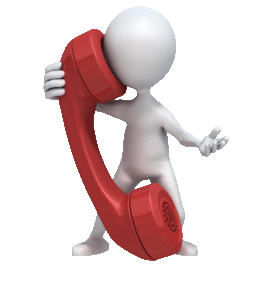 9
OK - Let’s Delve Into This
10
Tell Them What You Do FIRST
Ani-Mate
11
Tell Them What You Do FIRST
Ani-Mate OR 
			Automatic Pet Feeders by Ani-Mate
12
Tell Them What You Do FIRST
Ani-Mate OR 
			Automatic Pet Feeders

Orange Research of Texas
13
Tell Them What You Do FIRST
Ani-Mate OR 
			 Automatic Pet Feeders by Ani-Mate

Orange Research of Texas OR 

			Differential Pressure Control Equipment
						                 by Orange Research of Texas
14
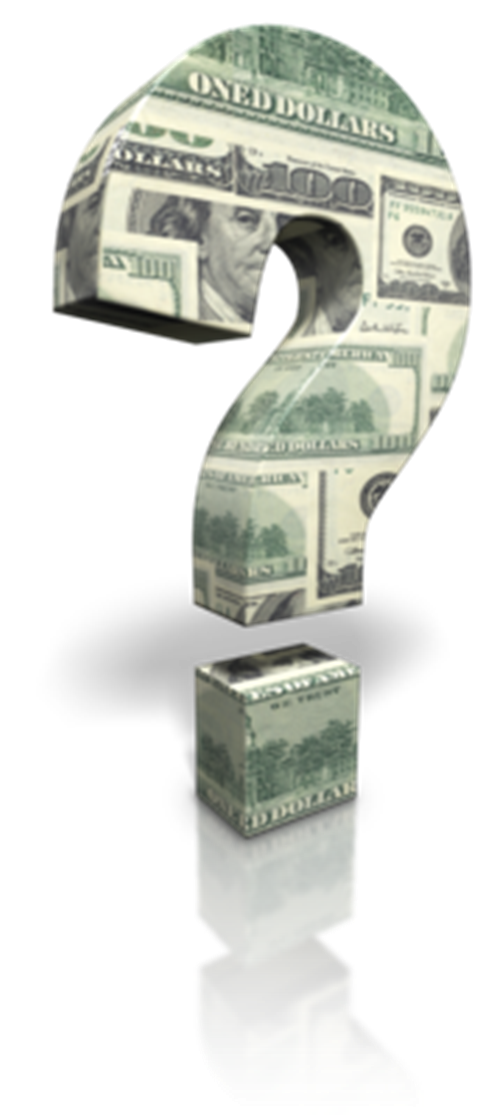 Point Two
15
Ask EVERYONE The Same Question
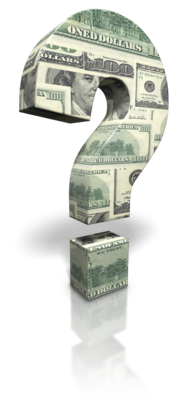 What’s an “Open Ended Question”?
16
Ask EVERYONE The Same Question
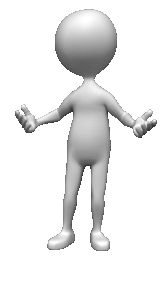 What’s an “Open Ended Question”?

“How do you…?”
17
Ask EVERYONE The Same Question
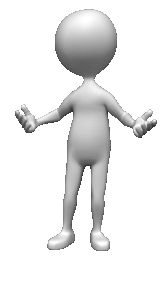 What’s an “Open Ended Question”?

“What’s your greatest (Product / Service) frustration?
18
Ask EVERYONE The Same Question
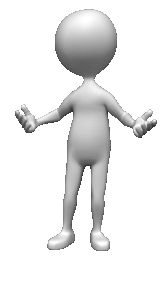 What’s an “Open Ended Question”?

“When was the last time you …?
19
Ask EVERYONE The Same Question
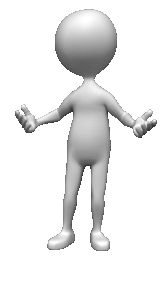 What’s an “Open Ended Question”?

“Who does your (SERVICE YOU OFFER)?”
20
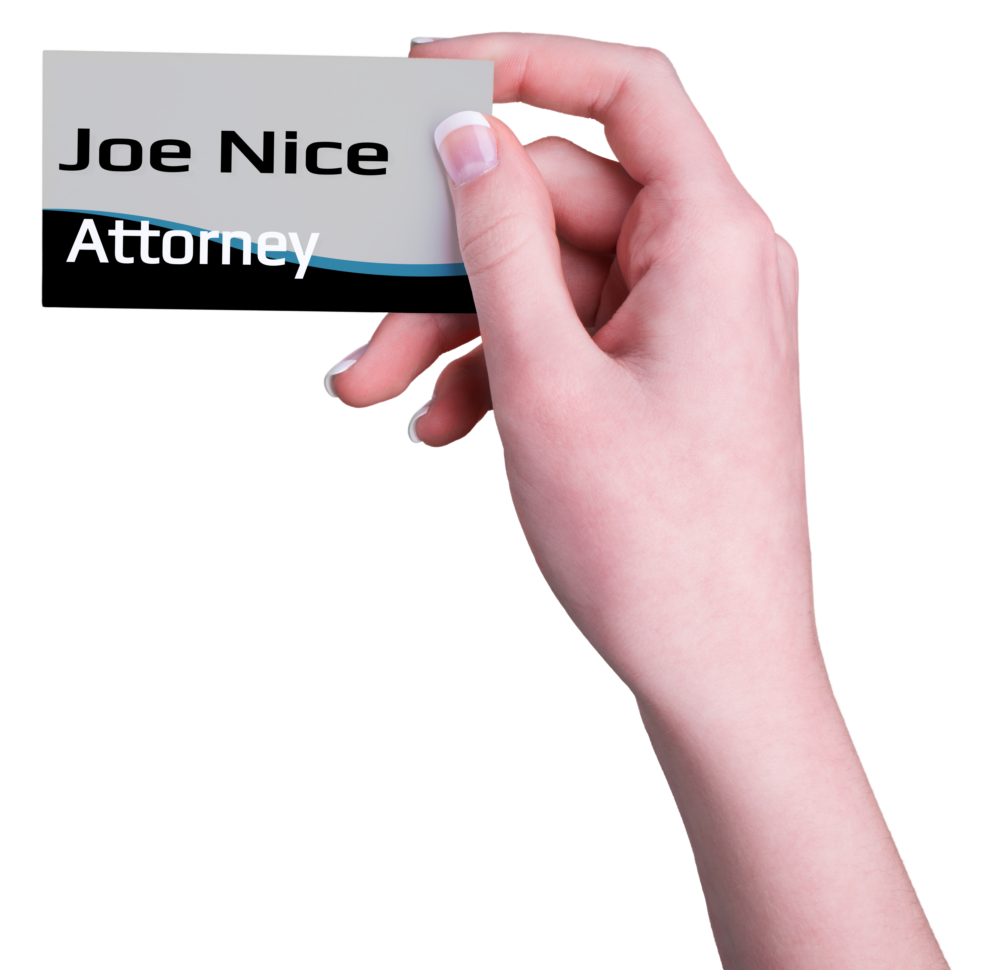 Now – For # 3
21
Lead Gathering/Information System
When there’s a “Show Specific” system in place – USE IT

When there is no system present – create one yourself –  For Instance, an app that reads barcodes.
22
Lead Gathering/Information System
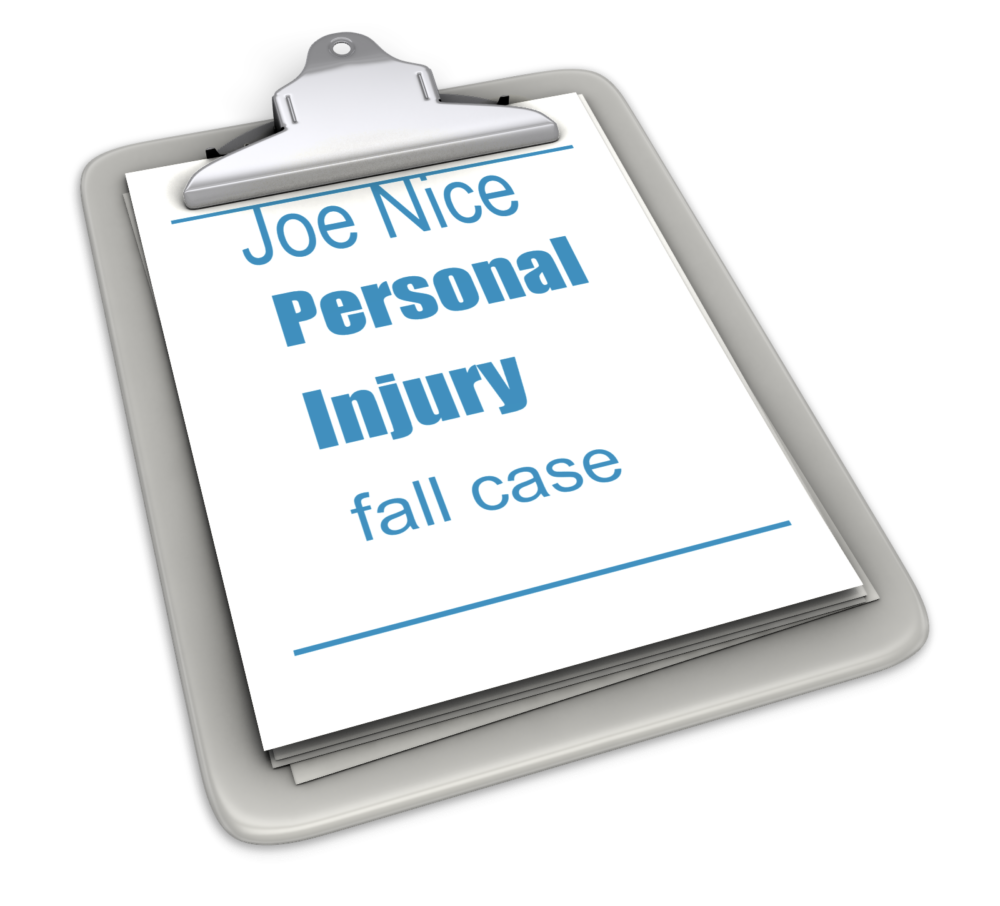 Take notes about visitors IMMEDIATELY – you quickly forget unless you do – specifics about product/service  or a personal note – invaluable for follow up!

Example:  Joe Nice –
Needs specs on XYZ
Son just started college
23
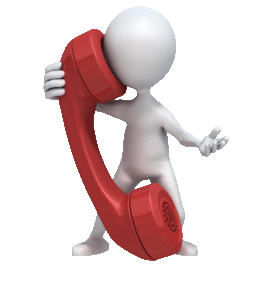 And Last – So VERY Important
24
Establish Your Follow Up Program BEFORE The Show Begins
Compose follow up message BEFORE you go to the show.

Send initial follow up from show floor at end of day or immediately following show

Incorporate a tracking/accountability/deadline program with all leads

Begin Follow Up within 24 to 72 hours – sooner if possible
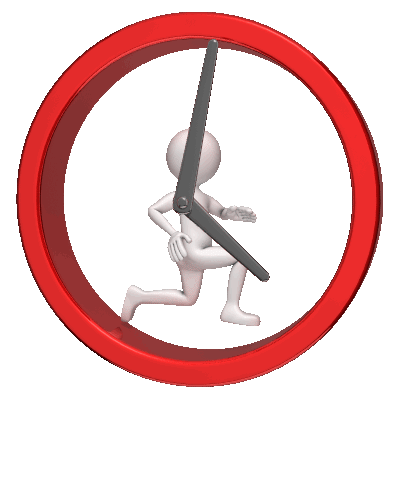 25
Let’s Take A Breather
26
[Speaker Notes: What does “ANI-MATE” do?  
a.       Creates Computer Animation
b.      Makes Pet Feeders
c.       Organizes On Line Dating]
Little Known (And True) Trade Show FACTS
ALL tradeshows are LOCAL
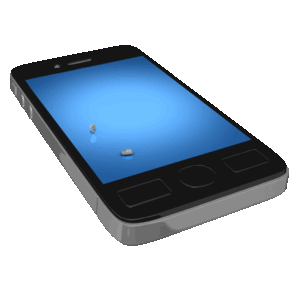 27
Little Known (And True) Secrets
ALL tradeshows are LOCAL

70% of all attendees at ANY show come from a 300 mile radius
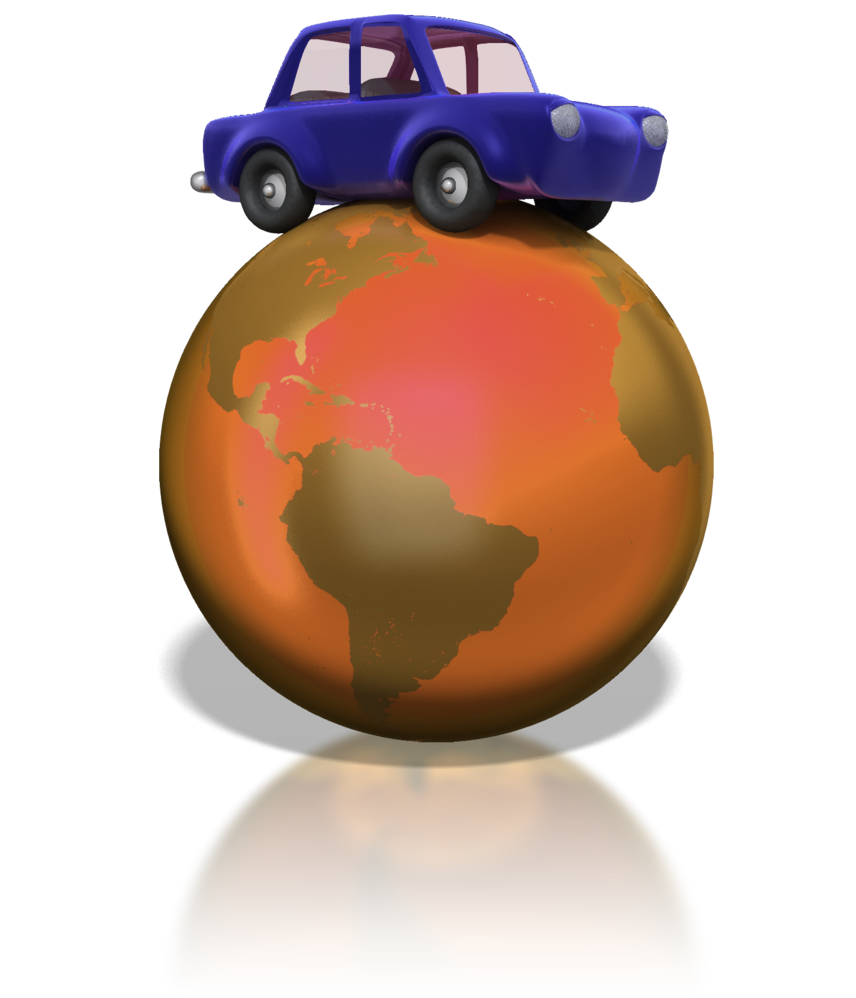 28
Little Known (And True) Trade Show FACTS
ALL tradeshows are LOCAL

70% of all attendees come from a 300 mile radius

An “End Cap” 10x10 booth appears to be 40% larger than its “In Line” counterpart
29
Little Known (And True) Trade Show FACTS
ALL tradeshows are LOCAL

70% of all attendees come from a 300 mile radius

An “End Cap” 10x10 booth appears to be 40% larger than its “In Line” counterpart

A 10x20 booth is 4 times more likely to be remembered than a 10x10 booth
30
More Little Known Trade Show Facts
5. Trade Show leads are LESS EXPENSIVE to close than “Traditional” Leads
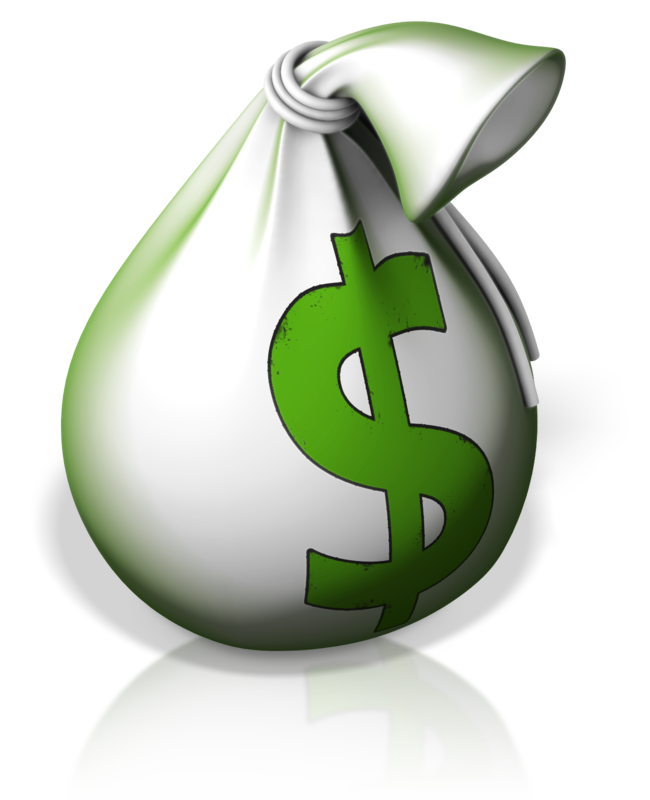 31
More Little Known Trade Show Facts
5. Trade Show leads are LESS EXPENSIVE to close                                    than “Traditional” Leads

6. Upwards to 80% of all Trade Show leads are left UNWORKED
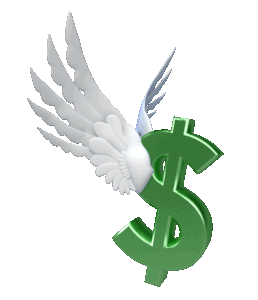 32
More Little Known Trade Show Facts
5. Trade Show leads are LESS EXPENSIVE than “Traditional” Leads

6. Upwards to 80% of all Trade Show leads are left UNWORKED

7. Those who work the full 100% of their leads are the WINNERS in the 80/20 reality
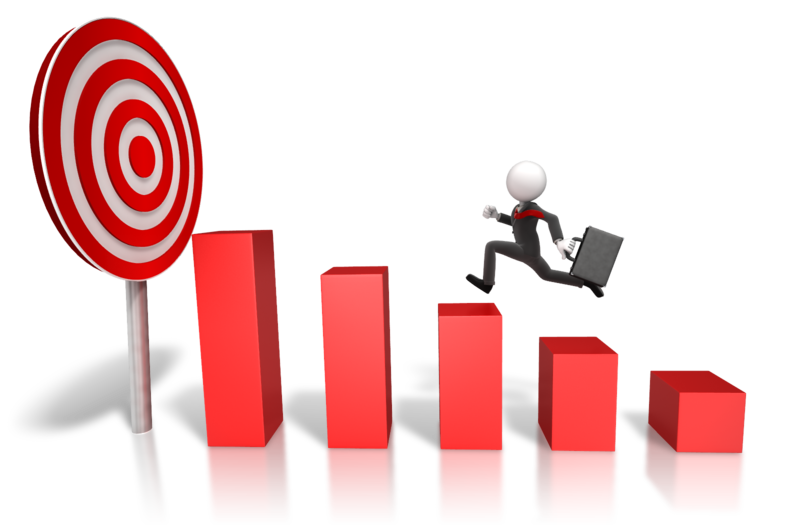 33
Let’s Talk “In Booth” Protocol
34
While In Your Booth
You MUST Refrain From:

Working on/talking on your computer, I Pad, Phone

 Eating in your booth

Sitting in a chair
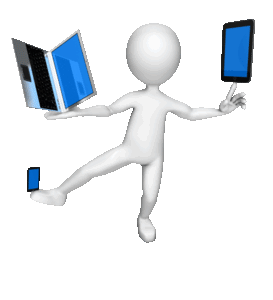 35
When You’re Away From Your Booth
Visit exhibitors who have visited YOUR booth – learn more about THEM and THEIR operation, needs, requirements

Prospect other exhibitors to come visit YOUR booth – especially during  daily “exhibitor only” pre-show opening hour
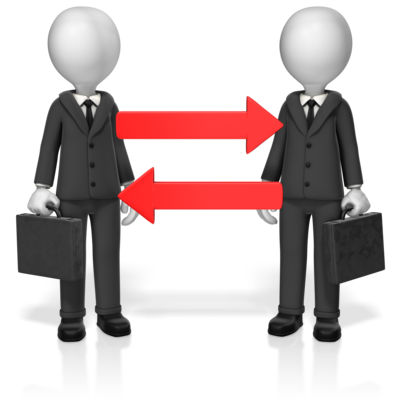 36
When Away From Your Booth
Meet casually or in a business meeting with attendees/other exhibitors

Attend appropriate educational sessions
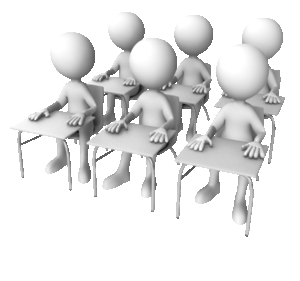 37
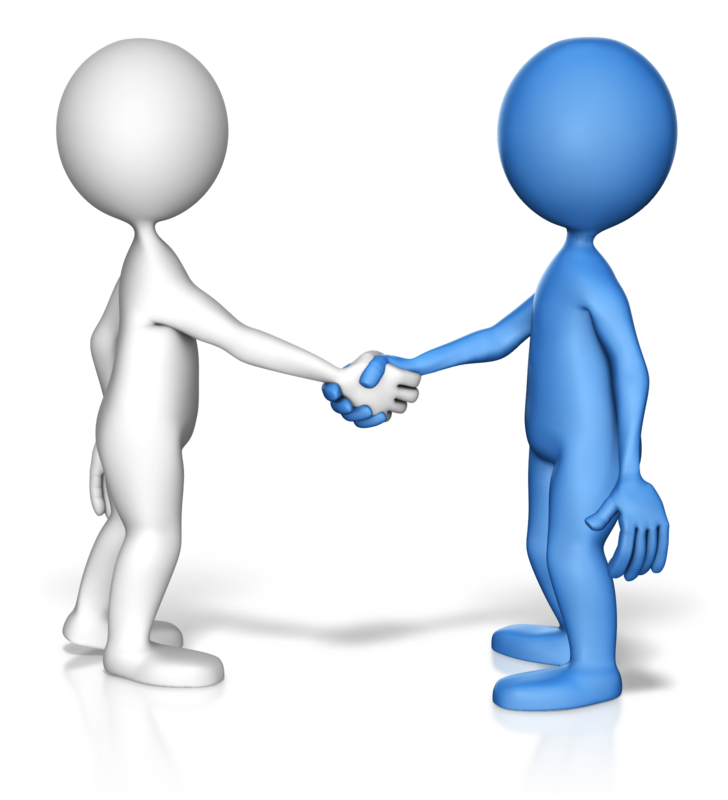 38
Here’s Another Twist
[Speaker Notes: Have you ever attended an attorney trade show as an attendee only?
Yes
No]
When You Just ATTEND -v- Exhibit
REMEMBER –
Exhibitors are looking for BUYERS rather than SELLERS
Avoid coming off as the LATTER -
Even when you ARE!!
39
When You Just ATTEND -v- Exhibit
Use the same “Open Ended Question” approach to identify the person(s) with whom you want to/need to visit.
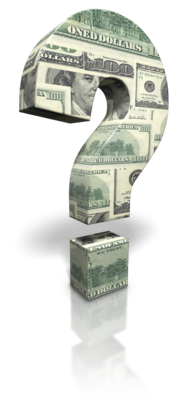 40
When You Just ATTEND -v- Exhibit
“Who’s responsible for/Who handles your….?”

“Are they attending the show…?”

“What’s the best way to get in touch with them…?”

“Thank You – Goodbye”
41
When You Just ATTEND -v- Exhibit
If They’re Attending and You Meet Them

I realize this is an inappropriate time to talk about…
When is a good time to call you, or can we set an appointment to get together…?
Have a great show, Thank You, Goodbye
Then LEAVE
42
When You Just ATTEND -v- Exhibit
All the above is equally applicable to:

	a. Visiting with a fellow attendee at a technical session

 	b. Sharing a meal/snack with fellow attendee 

	c. Striking up conversation at networking reception or 	other general   	    gathering with a fellow attendee
43
In Summary
Your Four Action Steps Are:
44
[Speaker Notes: Which of these are going to make your trade show participation more meaningful?   Slide 47
a.       Telling attendees What You Do before you tell them Who You Are
b.      Asking all attendees the same qualifying/disqualifying ‘Open Ended Question’
c.       Have your post-event follow up program in place BEFORE the show
d.      All the above
Answer – d]
In Summary
Your Four Action Steps Are:

Tell them ‘What You Do’ before you tell them ‘Who You Are’
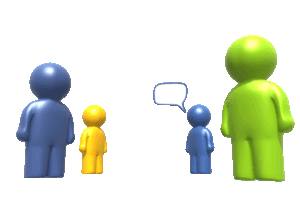 45
In Summary
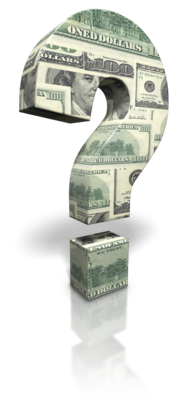 Your Four Action Steps Are:

2. Ask All Attendees The Same “Open Ended Question”
46
In Summary
Your Four Action Steps Are:

3. Have Your Leads Gathering/Qualifying                System In Place In Advance
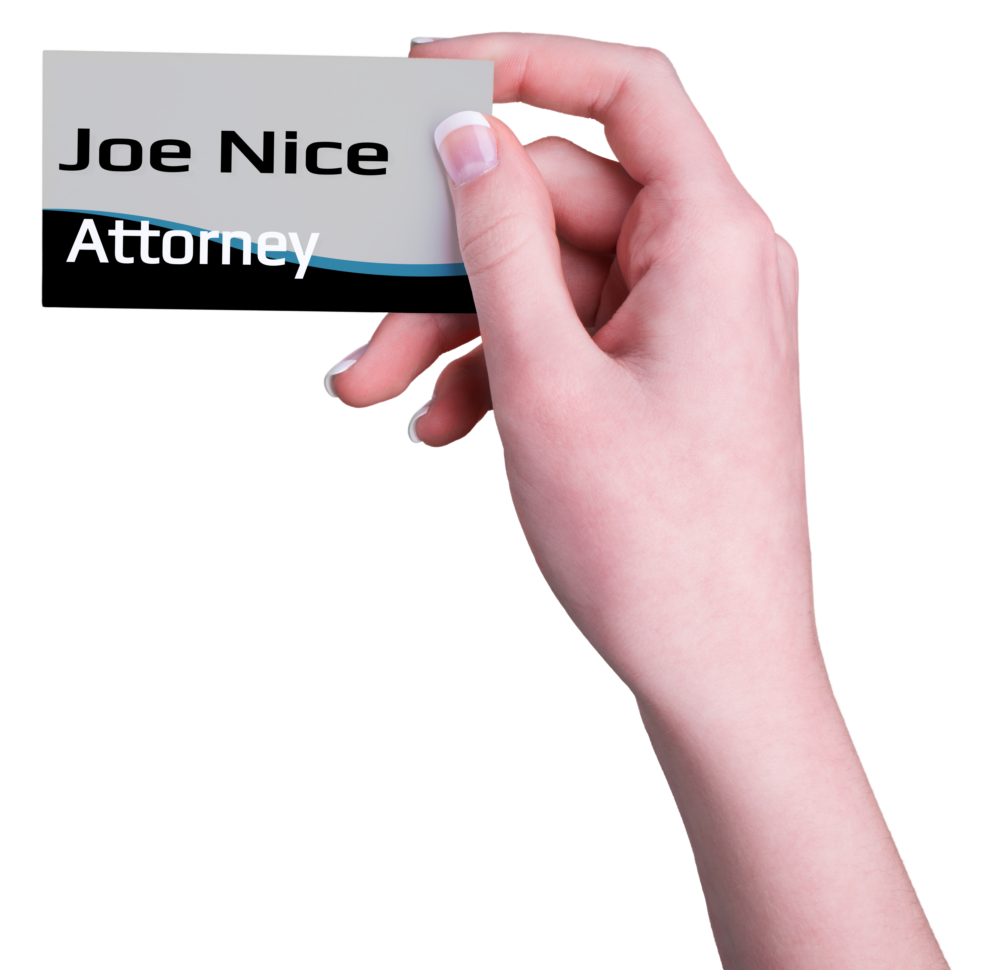 47
In Summary
Your Four Action Steps Are:

4. Begin Follow Up IMMEDIATELY following the encounter!
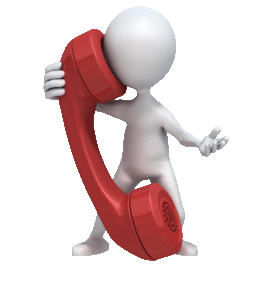 48
In Summary
Over the last 50 minutes or so, you’ve received information on:

Four Steps you can take to enhance you trade show participation

Inside ‘facts’ that give you an edge over other exhibitors
49
Your ACTION STEPS
YOUR Bonus for joining us LIVE today: 

A copy of this presentation.
A  custom Show Planning Guide.
The first THREE respondents to this offer  will receive a half hour trade show consult with Show Dynamics – a $150 value 
Anyone past the first three who respond before close of business this Friday, Sept. 16, can have the same half hour consult for just $47.
50
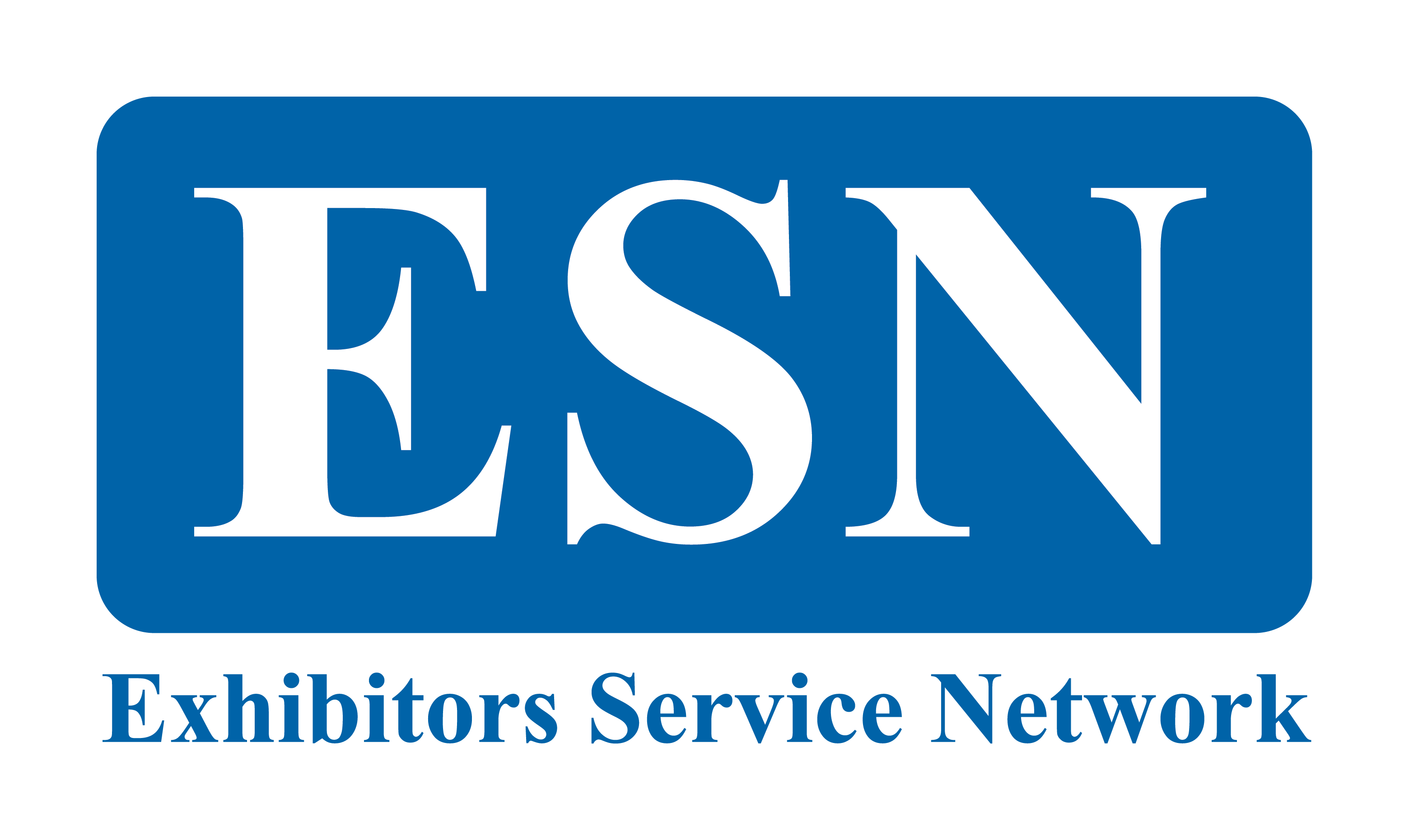 2129 Clinton Dr
Galena Park, TX 77547
Tel:  (832) 358-2002
sales@tradesho.com

http://www.exhibitorsservicenetwork.com